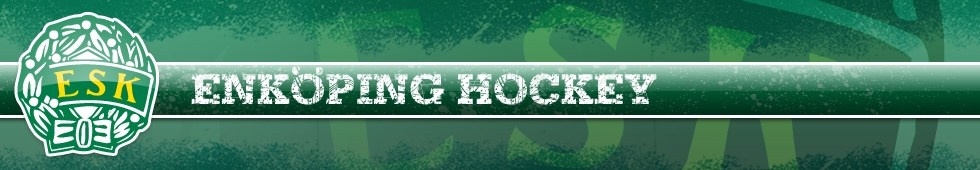 ESK Ungdom slipgenomgång.
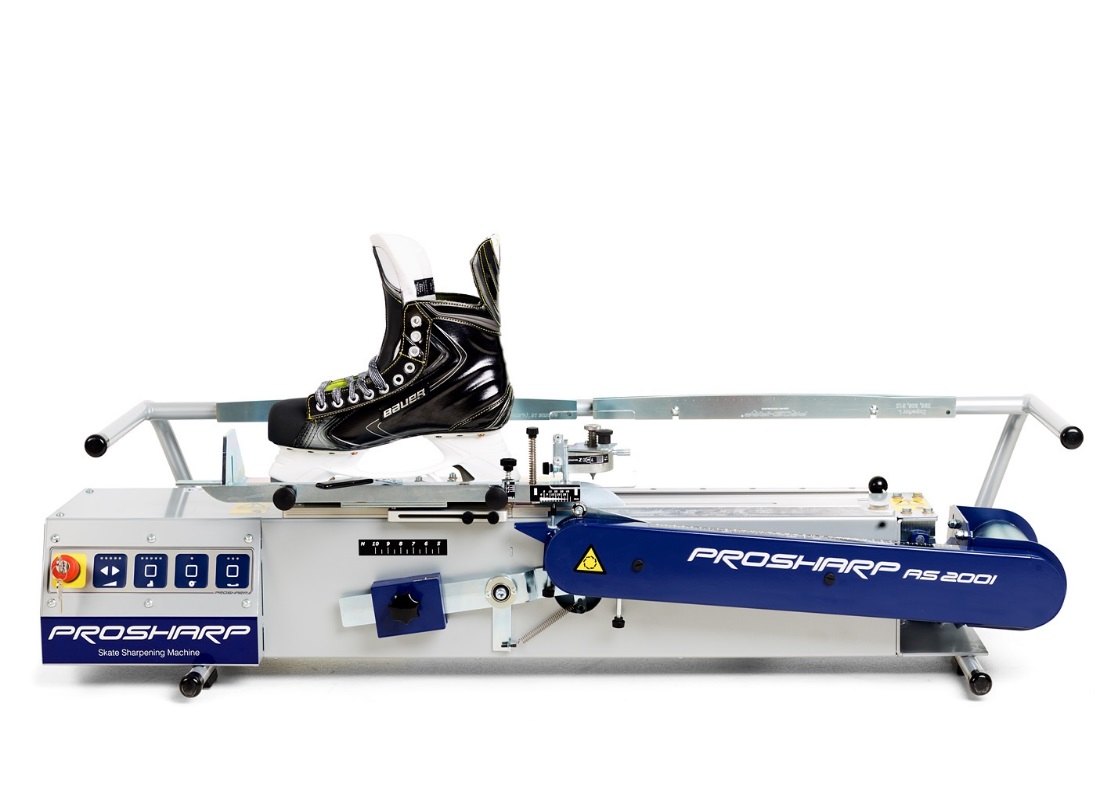 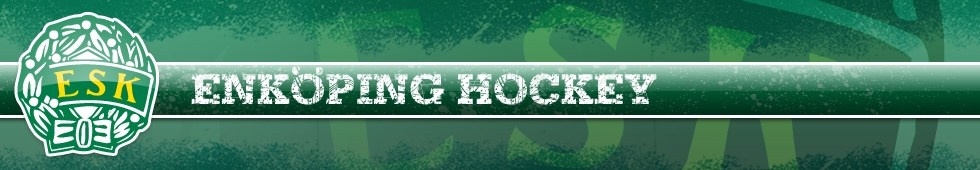 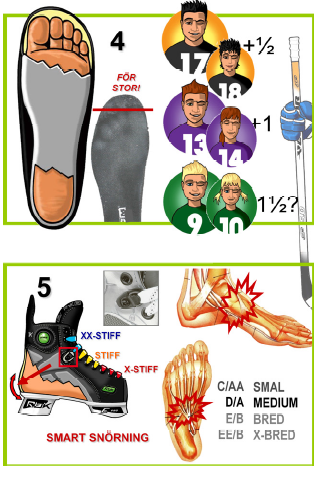 Storlekar skridskor?
Barn 6-10år?
Ungdomar?
Juniorer?

Varför ont i hålfoten?
Blodkärl
Vart är det hårt åtdraget?
Läst?
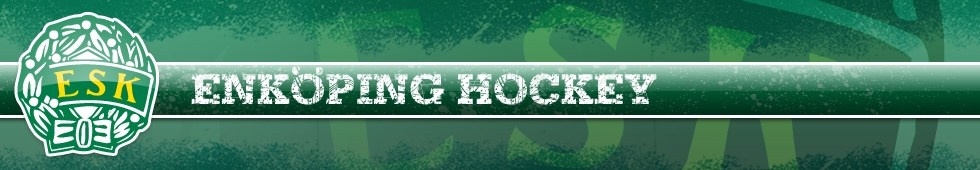 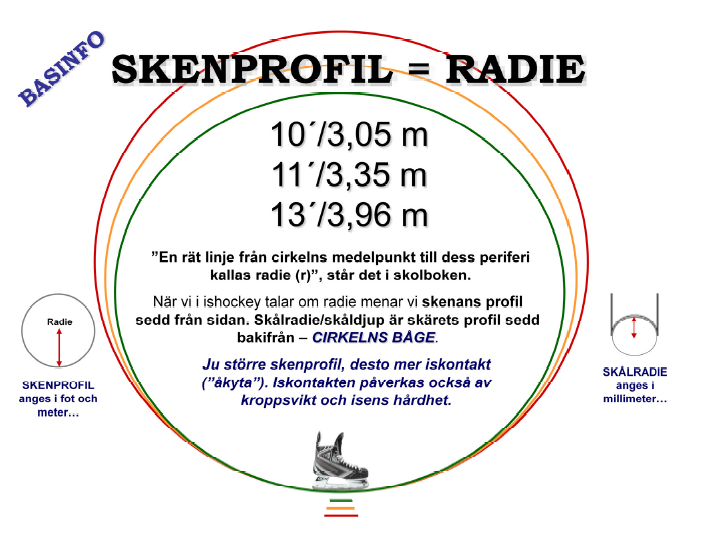 I ESK försöker vi hålla oss till vokabulären SKENPROFIL och SKÅLDJUP/SKÅL/SKÅLRADIE.
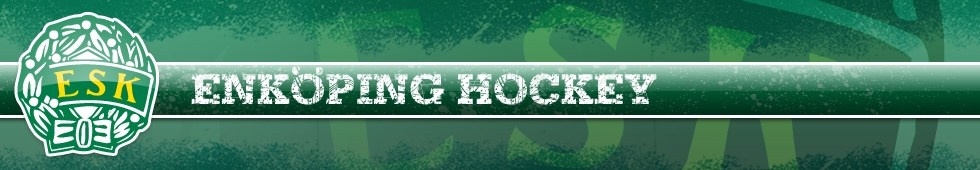 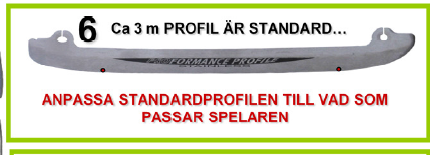 Många fabriksslipade skridskor är inte lika grundslipade gällande skenprofilen. Det kan skilja flera steg mellan en höger- och en vänsterskridsko! 

Ta för vana att lägga grundprofiler på alla barn/ungdomars skridskor. 

Hur kan vi se om det är olika skenprofiler?
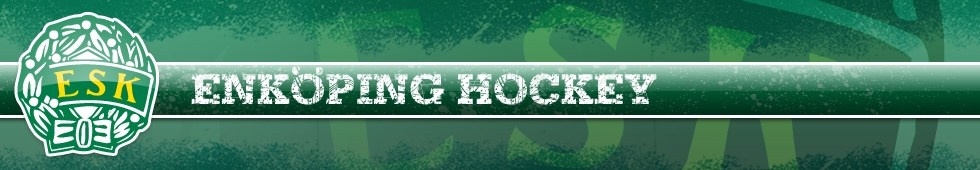 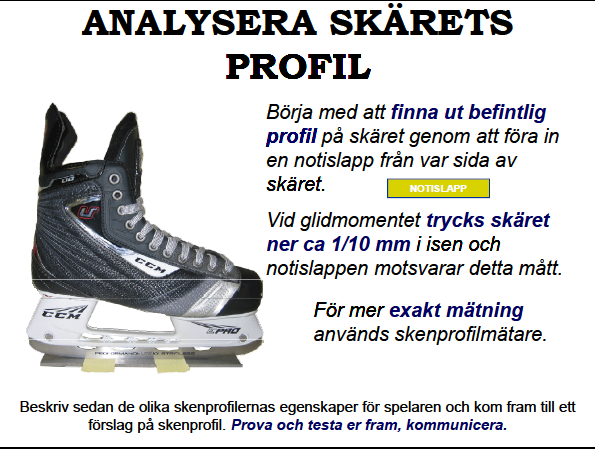 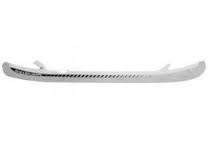 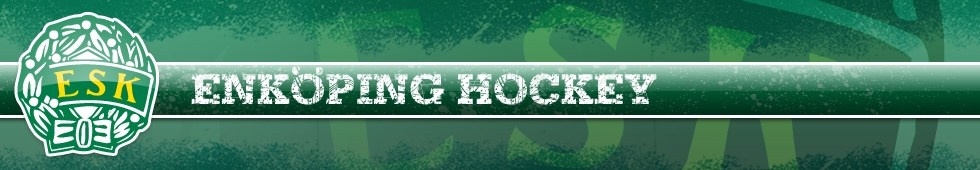 Olika skenprofilers iskontakt
För- och nackdelar med mycket iskontakt?
För- och nackdelar med lite iskontakt?
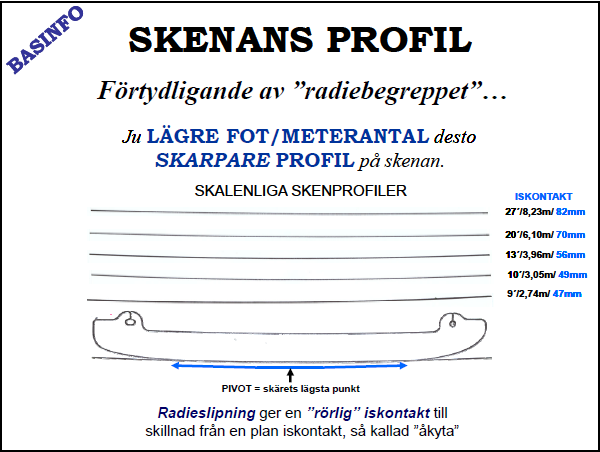 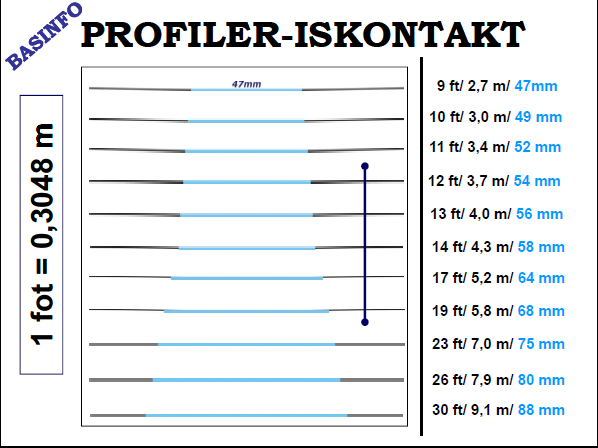 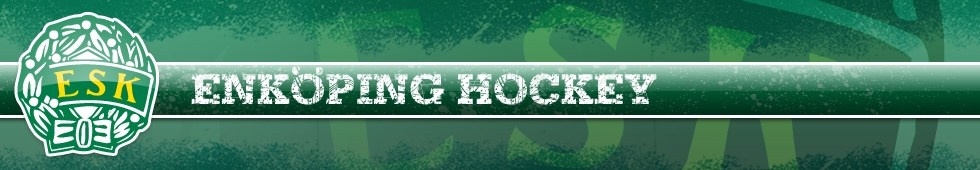 Vad är då en skål/skålradie/skåldjup?
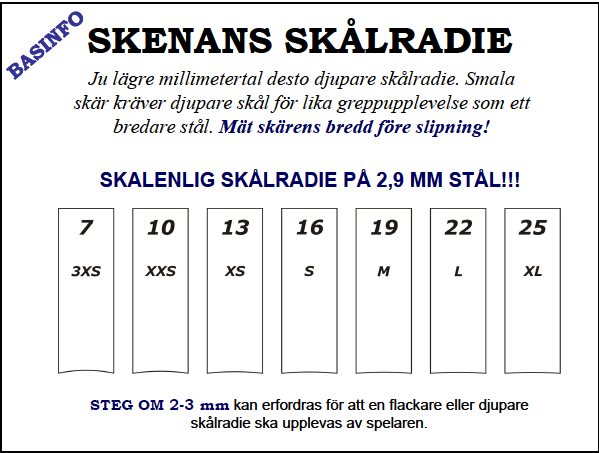 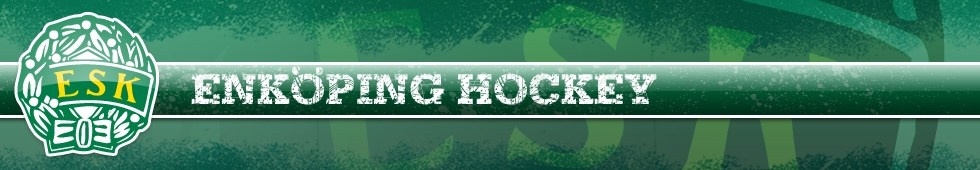 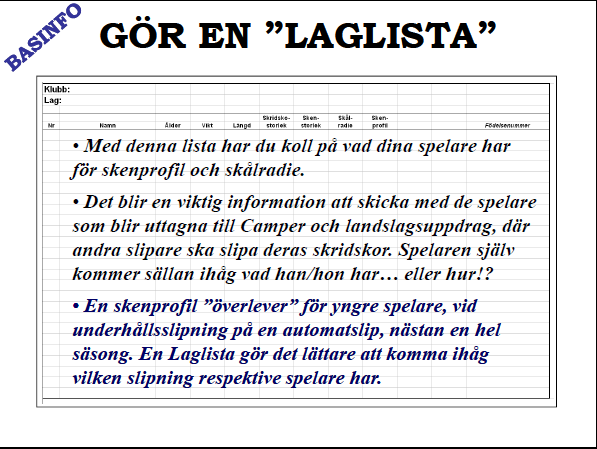 Det underlättar för oss att hjälpa varandra!
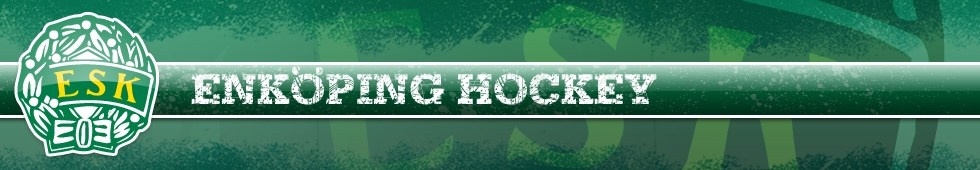 Olika typer av profiler
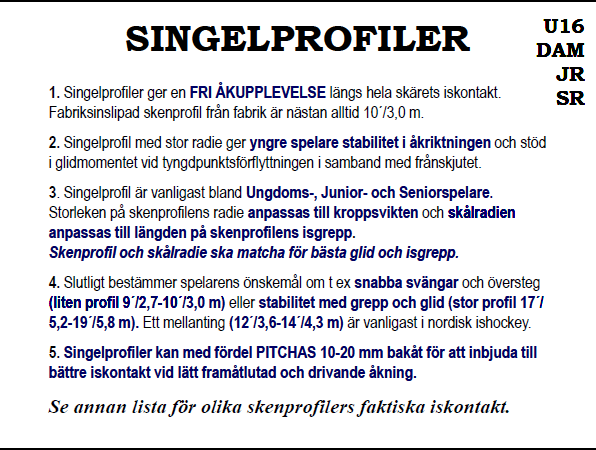 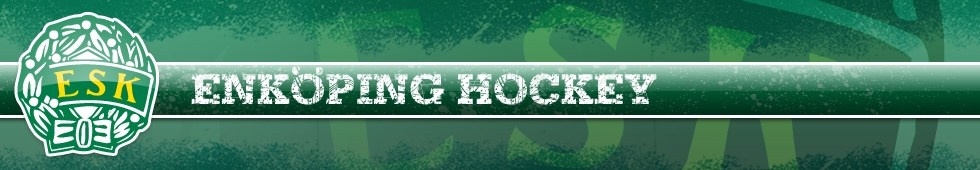 Exempel på singelprofil:
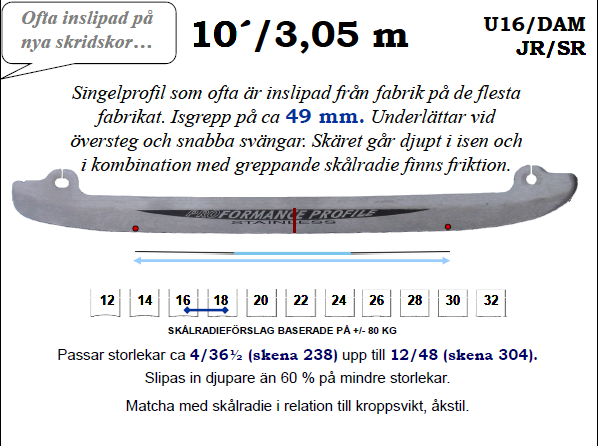 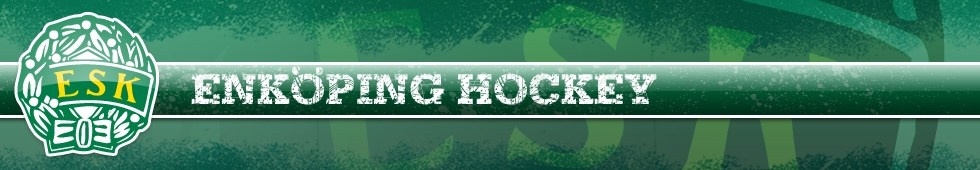 Exempel på singelprofiler:
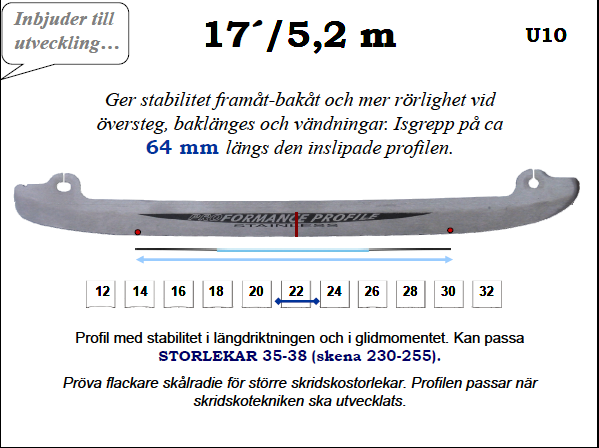 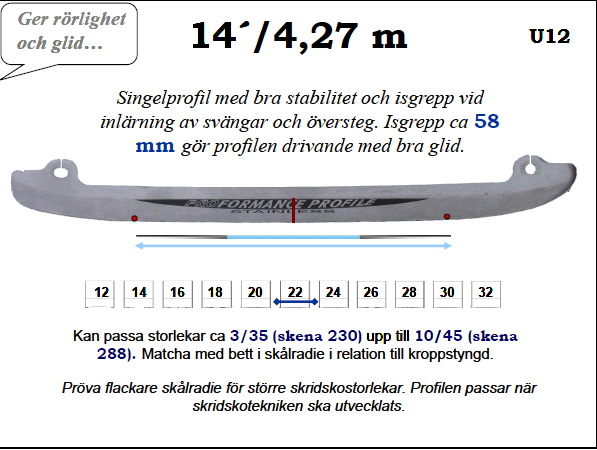 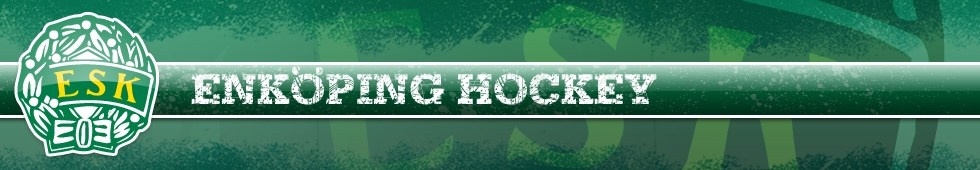 Exempel på singelprofil:
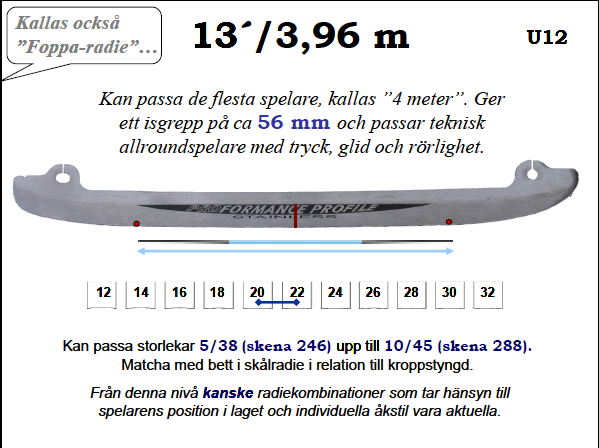 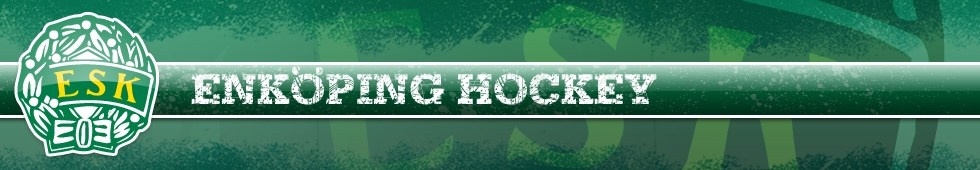 Kombinationsprofiler
Kan vara av dubbelprofiltyp (2 olika radier).
Kan vara av trippelprofiltyp (3 olika radier).
Kan vara av quad-typ. (4 olika radier).
Är en kombination av 2 eller fler radier på olika delar av skenan.
Ger mer specifika egenskaper.
Aktuellt för de som ”kommit lite längre” i skridskoåkningen.
Skridskon måste var av storlek ca 36 och uppåt.
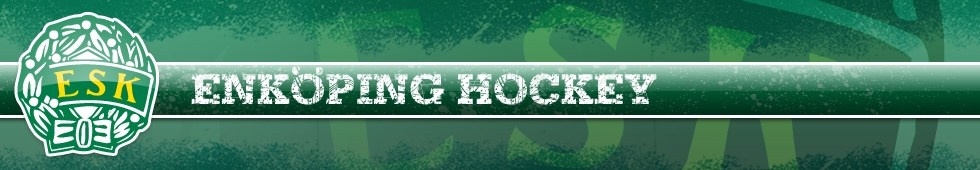 Exempel på dubbelprofil:
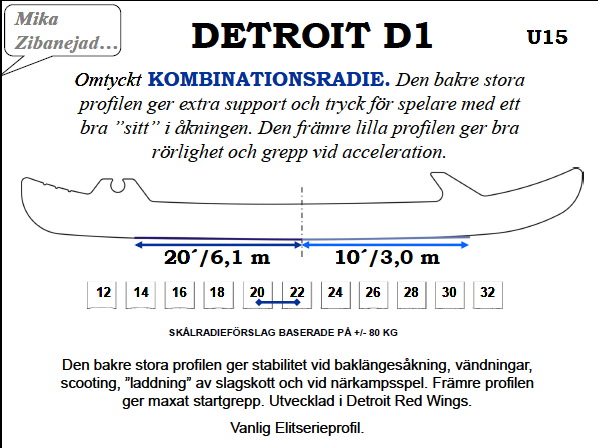 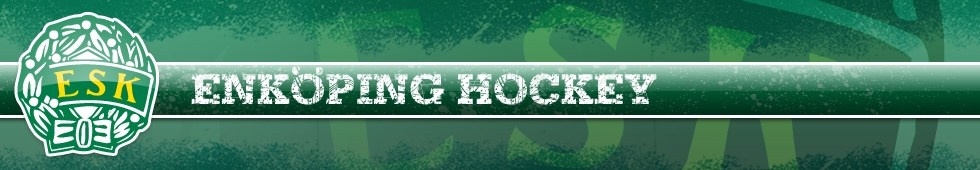 Exempel på trippelprofiler:
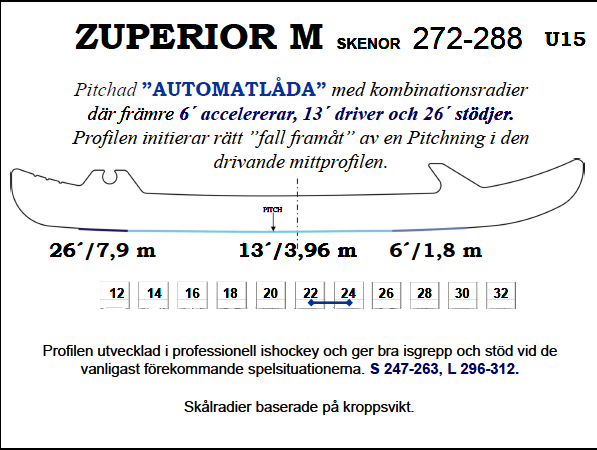 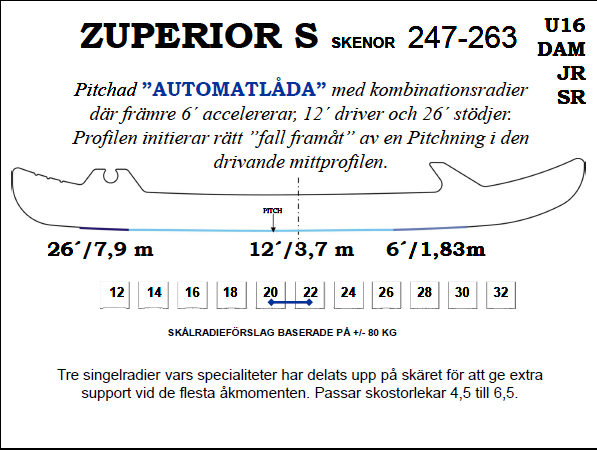 OBS: 
Se anpassningen till 
skenans längd!
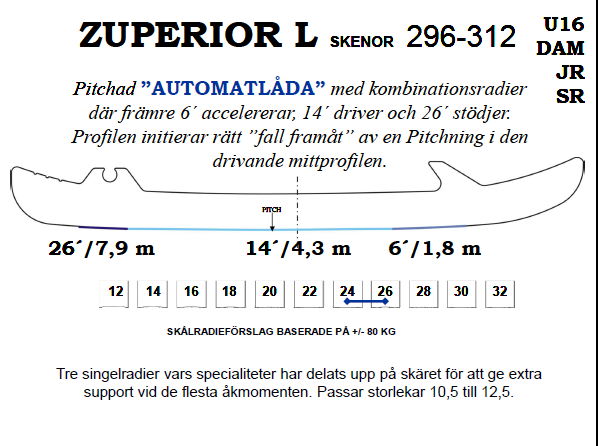 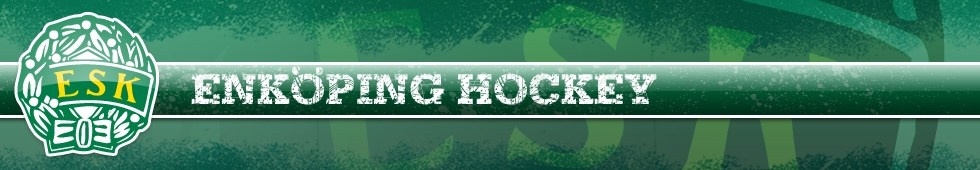 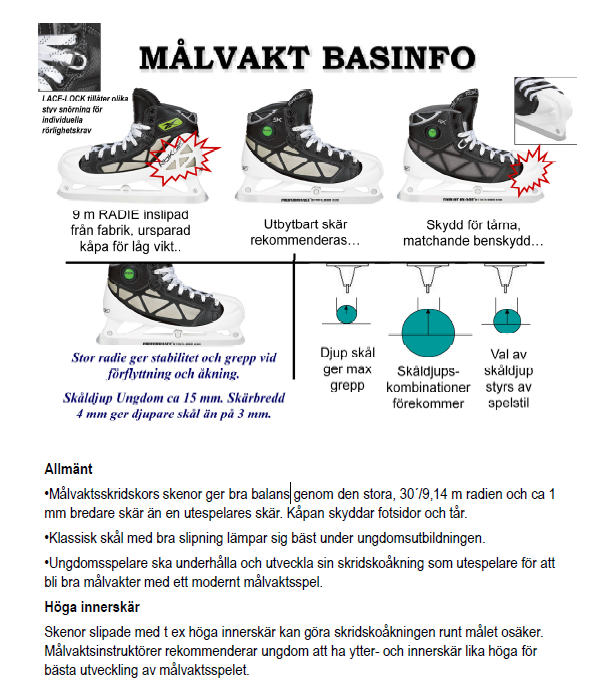 Rekommendation skål:
12-15 för barn och ungdom.
Vassare skär ger ökad risk 
för skador.

Två olika mallar:
Rak och Goalie Sam.

Rak = Singelprofil
Goalie Sam = trippelprofil
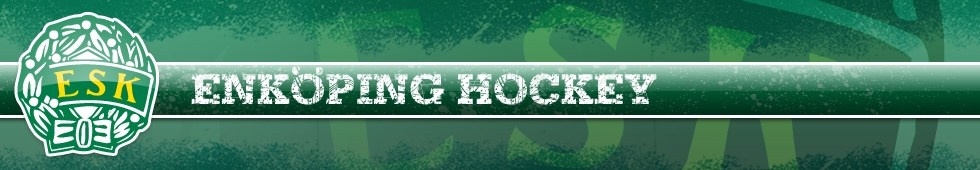 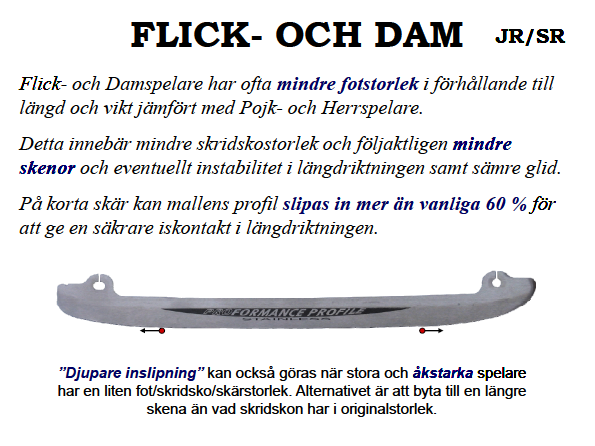 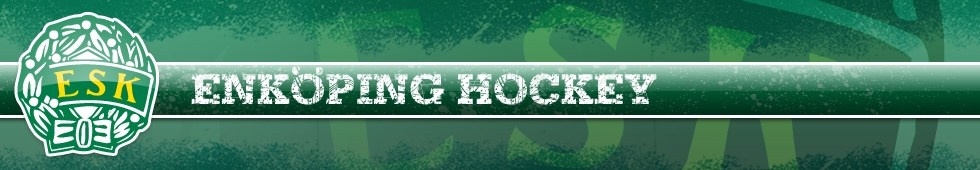 Mindre friktion.
Bättre glid.
Energieffektivt.

Ca 60 kg min vikt.
Avancerade åkare.

Egen slipskiva lag.
Personlig genomgång med Stefan.

Tänk efter innan!
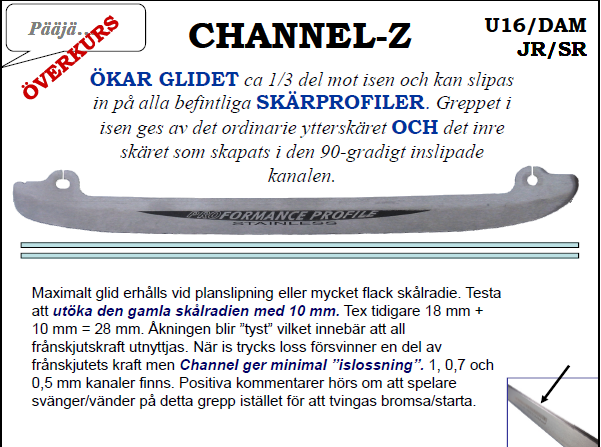 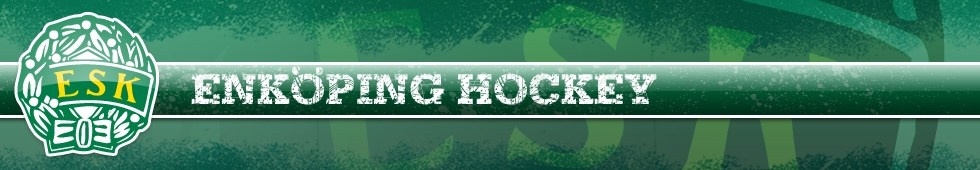 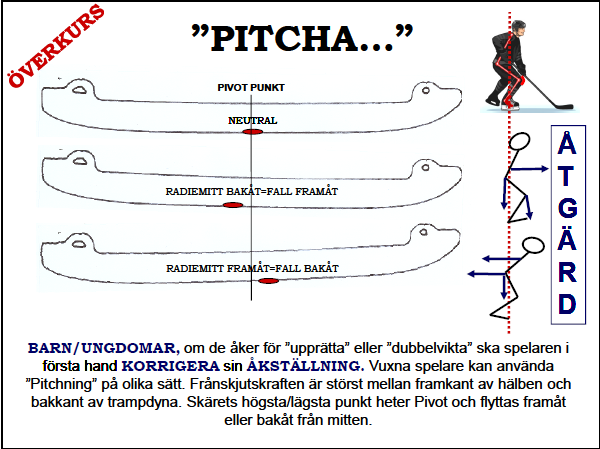 Neutral:
Majoriteten
Profilen ligger mitt på skenan
Pitch 10mm bakåt:
För de som är för raka.
Stimulerar böjning av höft, knä, fotled.
Pitch 10mm framåt:
För de som viker överkroppen för mkt framåt.
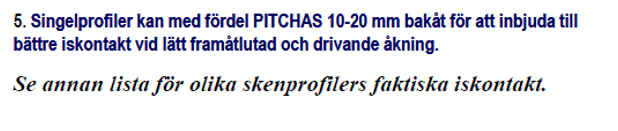 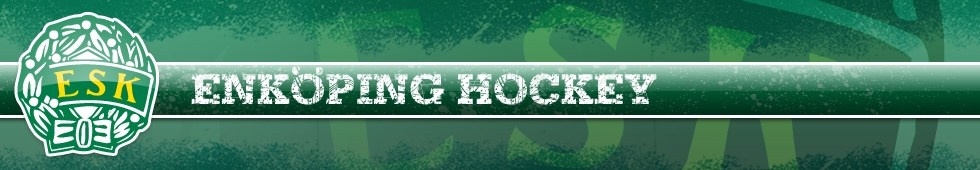 Hur ofta måste en profil läggas?
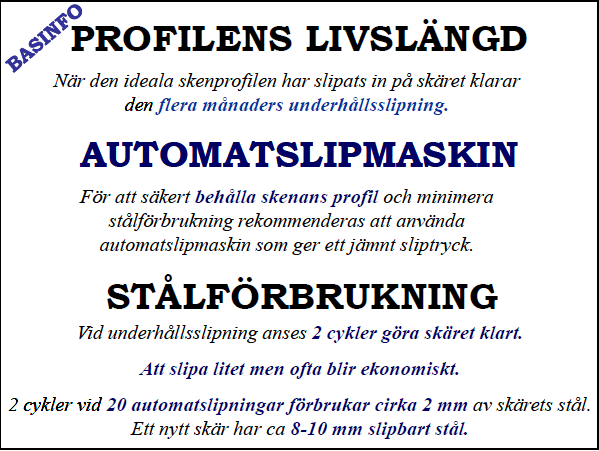 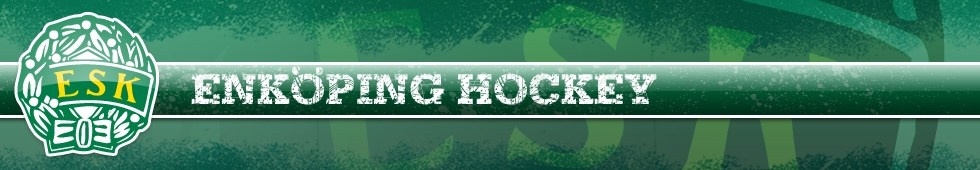 Allt det andra då….
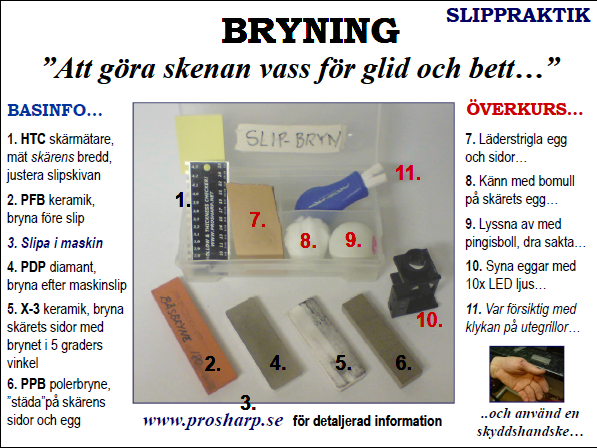